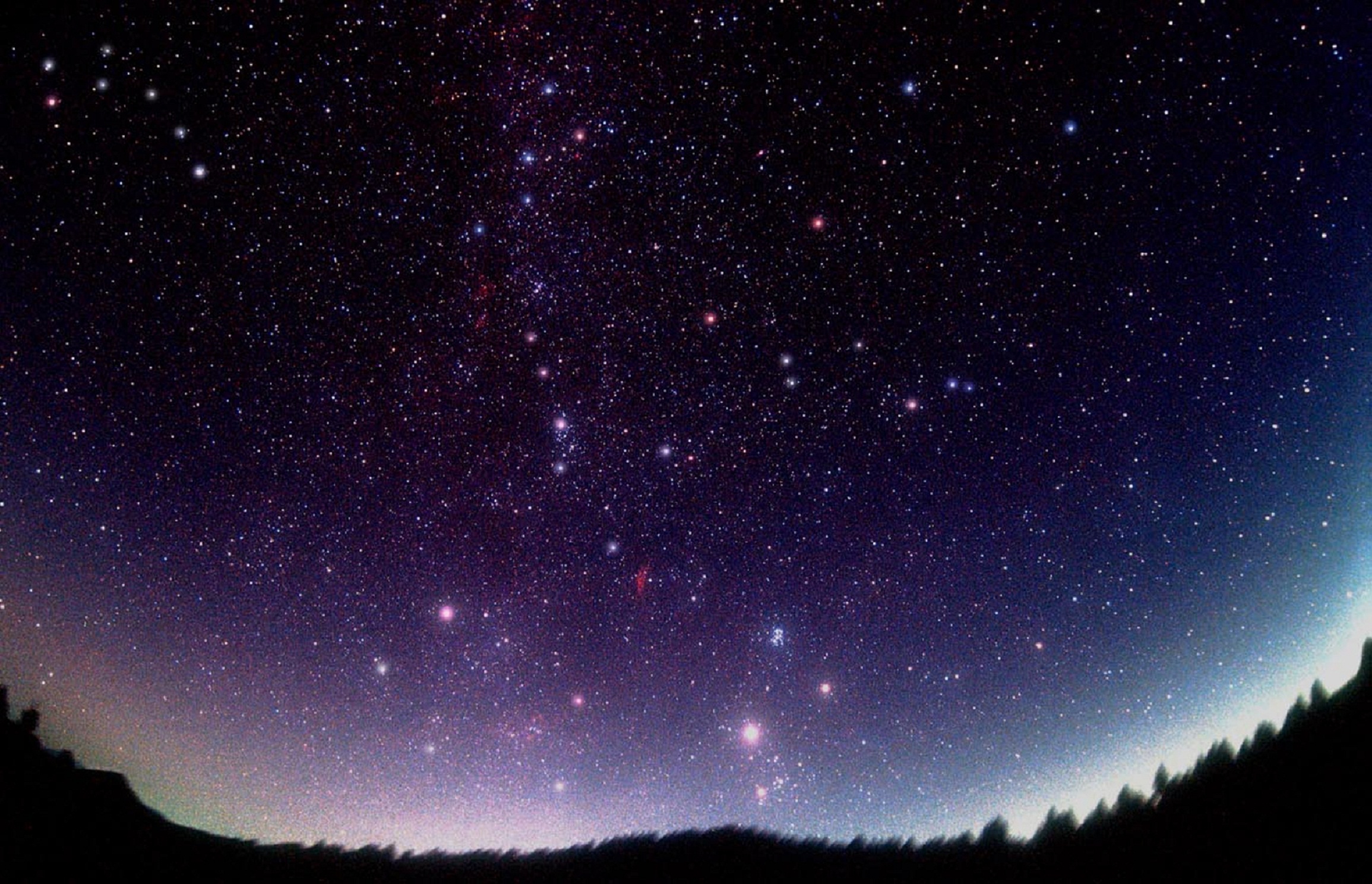 Erasmus KA2-Green Alliance
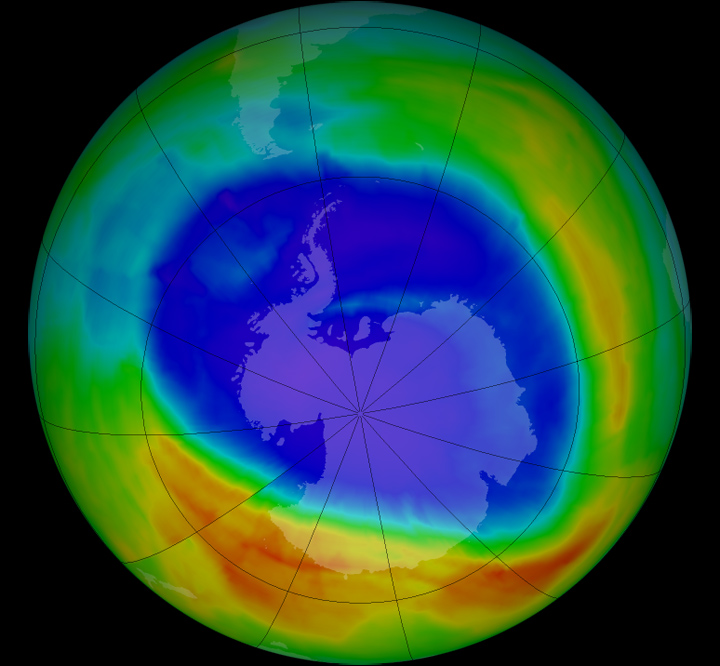 IIS Della Corte-Vanvitelli,Cava De’Tirreni,Italy
                                   Presents
Enviromental
Words
Ozone
The ozone layer is a fundamental  screen for the interception of lethal  radiation for life on Earth, and its  formation occurs mainly in the  stratosphere at the most irradiated  tropical latitudes, while global  circulation then tends to accumulate it  more at high latitudes and at the poles
(ˈəʊ.zəʊn)
Ultraviolet Rays
The radiation coming from the Sun consists on one side of a flow of highly energetic  particles consisting mainly of protons,  electrons and helium nuclei (the so-called  "cosmic radiation" or "solar wind") and on  the other side of electromagnetic waves.
(ˌʌl.trəˈvaɪə.lət reɪs)
(sɜːfɪsˈwɔː.tərəsɪd.ɪ.fɪˈkeɪ.ʃən)
Surface water acidification
The acidification of the oceans is the  name given to the decrease in the  oceanic pH value, caused by the  intake of anthropogenic carbon  dioxide from the atmosphere. About  a quarter of the CO2 present in the  atmosphere ends up in the oceans  where it turns into carbonic acid  (H2CO3).
Biogas
Biogas are a mixture of various types of gas, mainly composed of methane, produced by  bacterial fermentation in anaerobiosis of  organic residues from vegetable or animal  residues. The whole process sees the  decomposition of the organic material by  some types of bacteria, producing carbon  dioxide, hydrogen and methane.
(ˈbaɪ.əʊˌɡæs)
Radon
(reɪ.dɒn)
Radon or sparse (previously called niton  or nite) is the chemical element that is  represented the periodic table by the  symbol Rn and atomic number 86. Radon  is a very heavy gas, dangerous for human  health if inhaled in significant quantities.
Smog
Dense and dark fog, which forms on urban and industrial areas in the presence of  high humidity and strong concentrations  of polluting particles, released into the  atmosphere by heating systems, vehicular  traffic, industrial activities.
(smɒɡ)
Arsenic
Poisonous chemical element (symbol As), silvery, fragile, toxic  metal. Naturally present in  combination with other metals  and in the form of sulphide it is  used as hardener in copper alloys  and in the manufacture of special  mirrors
(ɑː.sən.ɪk)
(æsˈbes.tɒs)
Asbetos
The variety of fiber silicate, the use of  which as an isulator is now prohibited  due to its carcinogenic properties
Anthropization
The set of transformation and  alteration interventions that man  makes in tthe area in order to  adapt it to his own interests and  and needs
(æn.θrə.paɪzeɪ.ʃən)
Benzene
Aromatic hydrocarbon, colorless, volatile,flammable liquid, with a pleasant, toxic and  carcinogenic odor, obtained from the cracking  and reforming processes of oil and is widely  used as a solvent, in fuel mixtures, in many  chemical syntheses and in the preparation of  dyes and materials plastics.
(ˈben.ziːn)
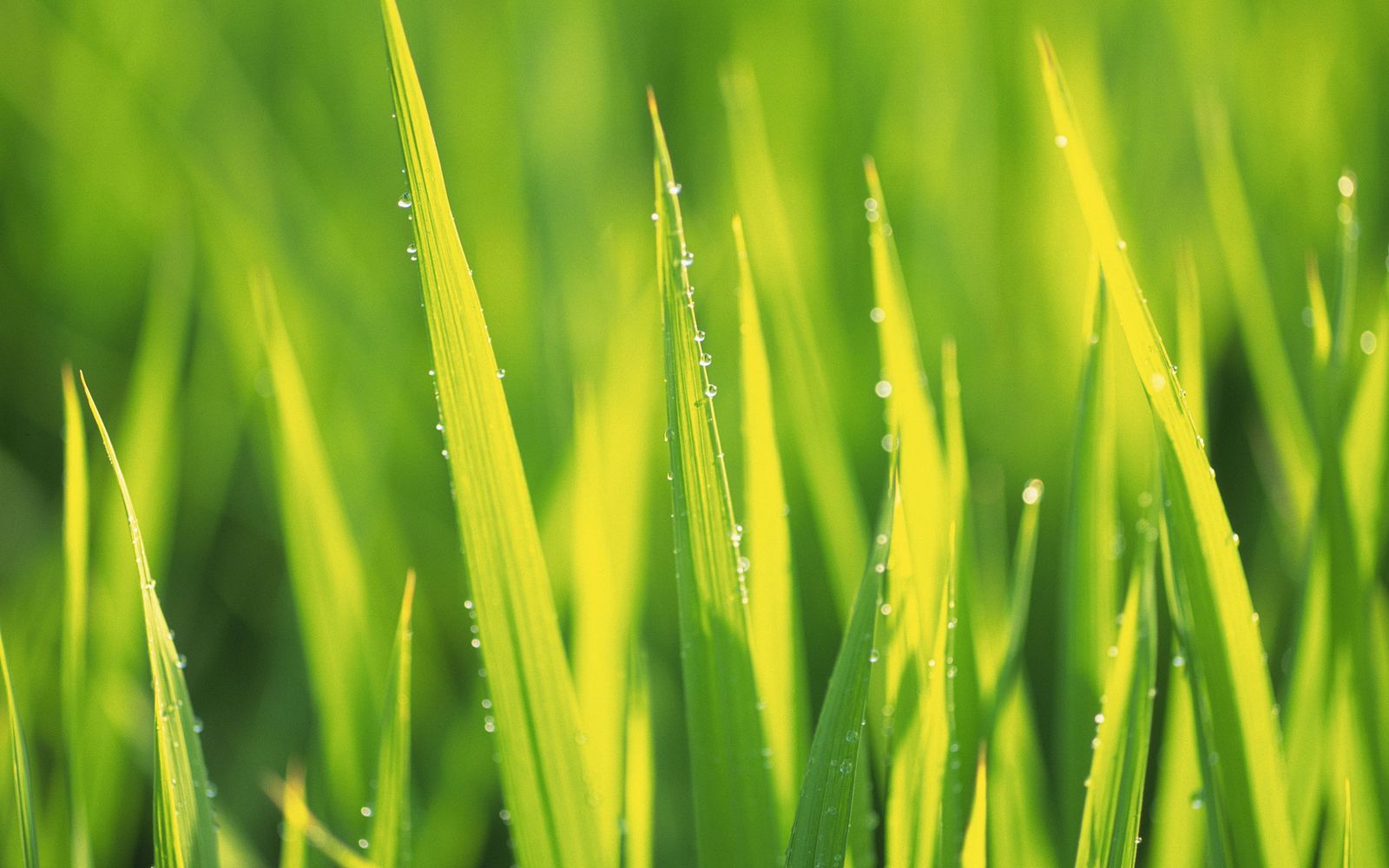 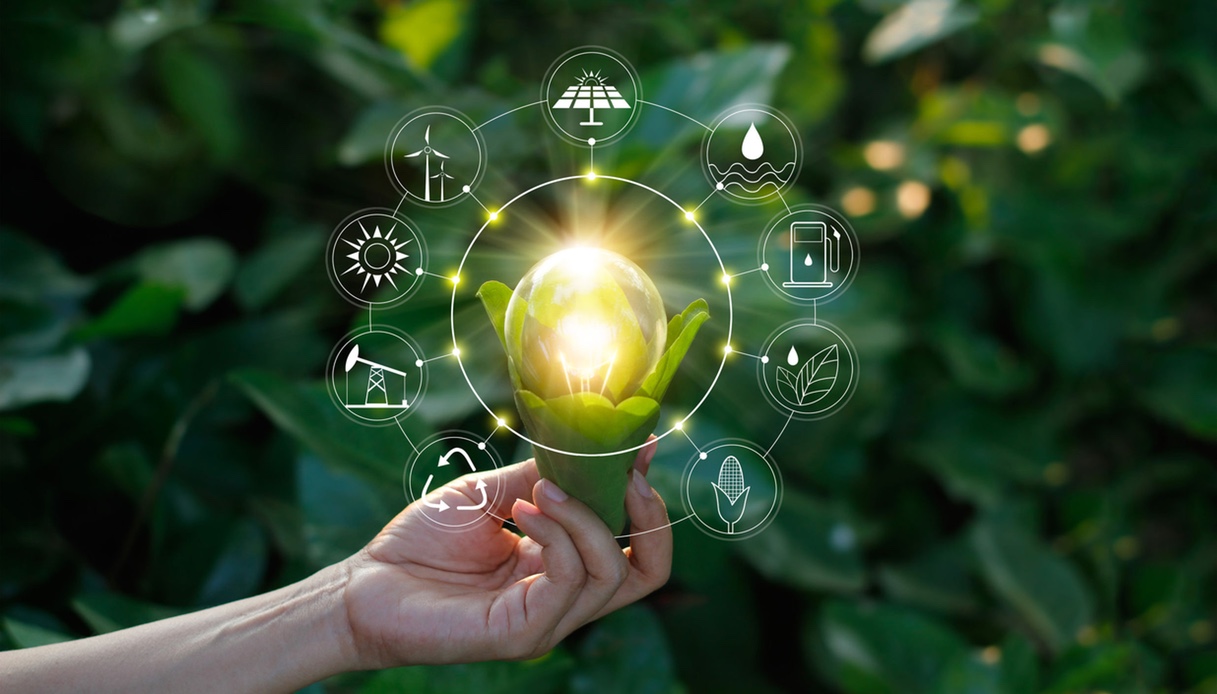 Thank you!
Di Lauro Gennaro
Ferrigno Sabrina
Gemmabella Gabriele
Siani Giuseppe 
Ventre Riccardo
Credits:
www.alambicco.unito.it
www.chimica-online.it 
www.arpae.it/cms3
Wikipedia
Ebook.scuola.zanichelli.it